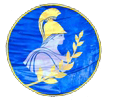 ΓΡΑΦΕΙΟ 
Συμβουλευτικής και Επαγγελματικής Αγωγή
ΝΙΚΟΛΑΪΔΕΙΟ ΓΥΜΝΑΣΙO
ΣΧΟΛΙΚΗ ΧΡΟΝΙΑ 2023-2024
 ΚΑΘΗΓΗΤΗΣ ΣΕΑ: ΑΝΤΡΕΑΣ ΧΡΙΣΤΟΔΟΥΛΟΥ
Ο Ρόλος του Συμβούλου


 Προσφέρει με ΑΤΟΜΙΚΕΣ και ΟΜΑΔΙΚΕΣ συναντήσεις βοήθεια στον χειρισμό προσωπικών, οικογενειακών, συναισθηματικών, μαθησιακών και επαγγελματικών θεμάτων

ΕΧΕΜΥΘΕΙΑ
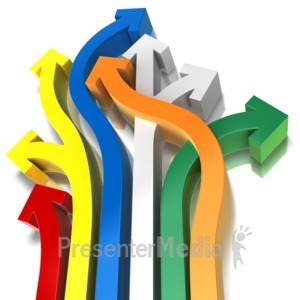 ΠΩΣ ΒΟΗΘΟΥΜΕ ΤΟΥΣ ΜΑΘΗΤΕΣ ΜΑΣ
1.Σ.Ε.Α. σε όλη τη Δευτεροβάθμια και στον ΟΝΕΚ 
2.Συνέντευξεις ατομικές + Ομαδικές
3.Γενική εικόνα Προσωπικότητας -Σχολική επίδοση, 4.Μάθημα Προσανατολισμοί μετά το Γυμνάσιο - Πλαίσια Πρόσβασης - Σχέδια καριέρας
5.Μελέτες προοπτικών απασχόλησης στην Κύπρο ΑΝΑΔ
6.Οδηγοί Εξετάσεων 
7.Οδηγοί Σπουδών Δημοσίων και Ιδιωτικών ΑΑΕΙ Κύπρου -Ελλάδας και άλλων χωρών
8.Ψυχομετρικά Τέστ «ΑΡΙΑΔΝΗ» «ΑΡΙΣΤΟΝ»                                              Σύνδεση Προσωπικότητας με Ομάδες Επαγγελμάτων
9.Πληροφόρηση για Υποτροφίες και συστατικές επιστολές
Συνεργασία με:
Εντός Σχολείου: 
 Τη Διεύθυνση του σχολείου 
 Τους Διδάσκοντες

 Άλλες υπηρεσίες:
Εκπαιδευτική Ψυχολόγο
Συνδετικούς Λειτουργούς
Γραφείο Ευημερίας κ.ά.
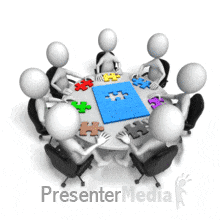 Επίσης…..
Συναντήσεις με γονείς για θέματα που απασχολούν τα παιδιά τους στα διαλείμματα                          ή/καιΚατόπιν τηλεφωνικής συνεννόησης στο τηλ.26932341
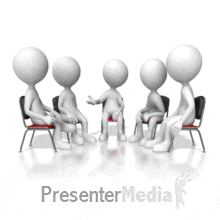 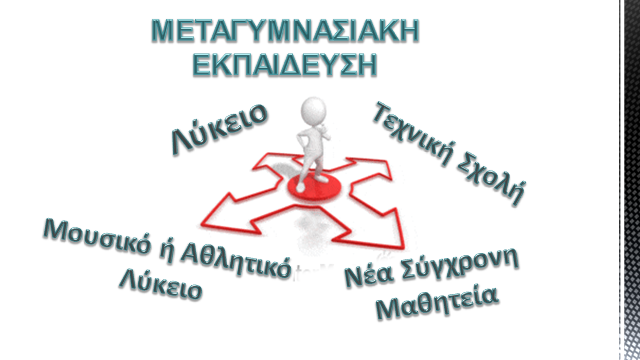 Η ΣΤΙΓΜΗ ΤΗΣ ΑΠΟΦΑΣΗΣ
ΠΩΣ ΕΠΙΛΕΓΩ ΣΩΣΤΑ!
ΤΑ ΠΑΙΔΙΑ ΜΕΧΡΙ ΤΩΡΑ ΕΛΑΒΑΝ ΕΝΗΜΕΡΩΣΗ
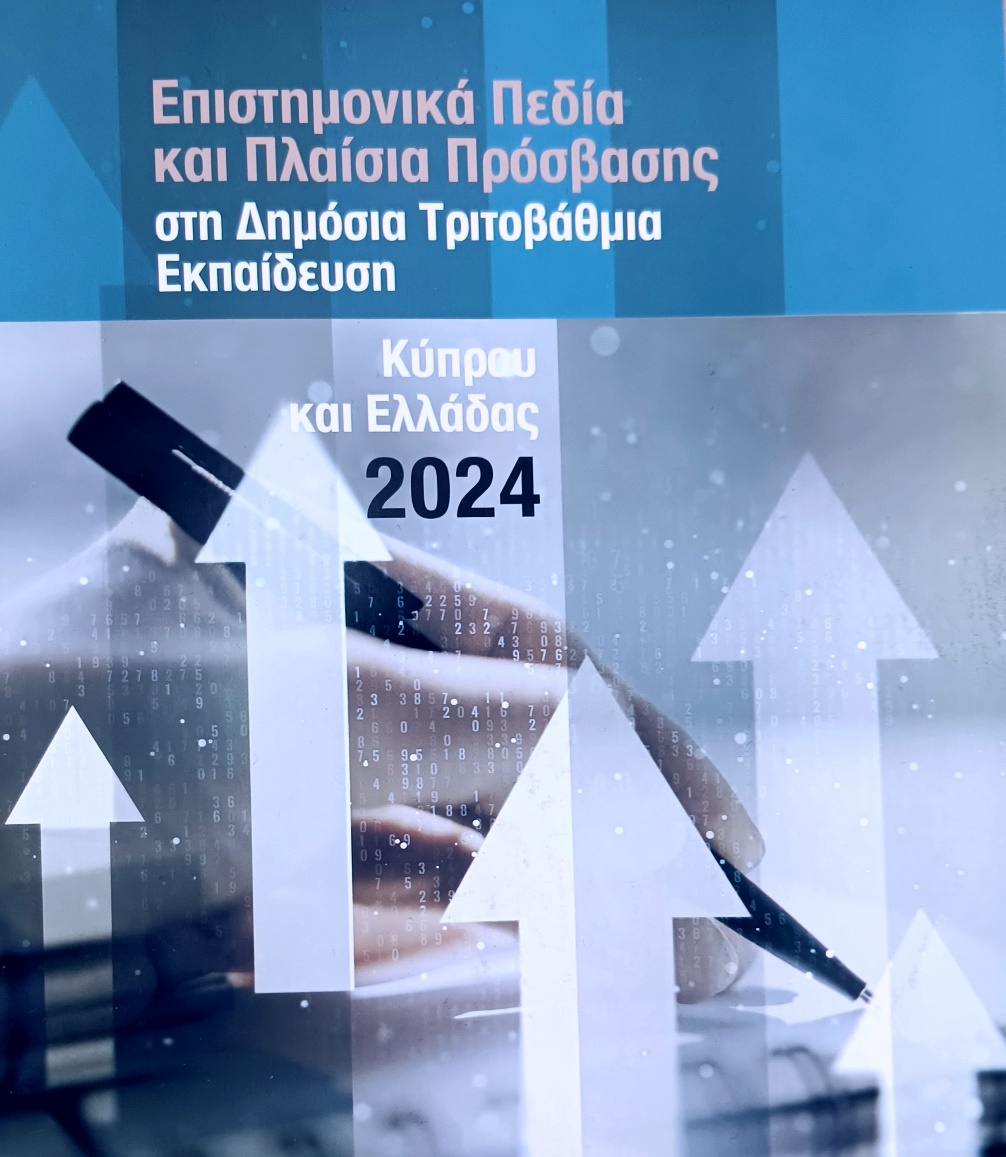 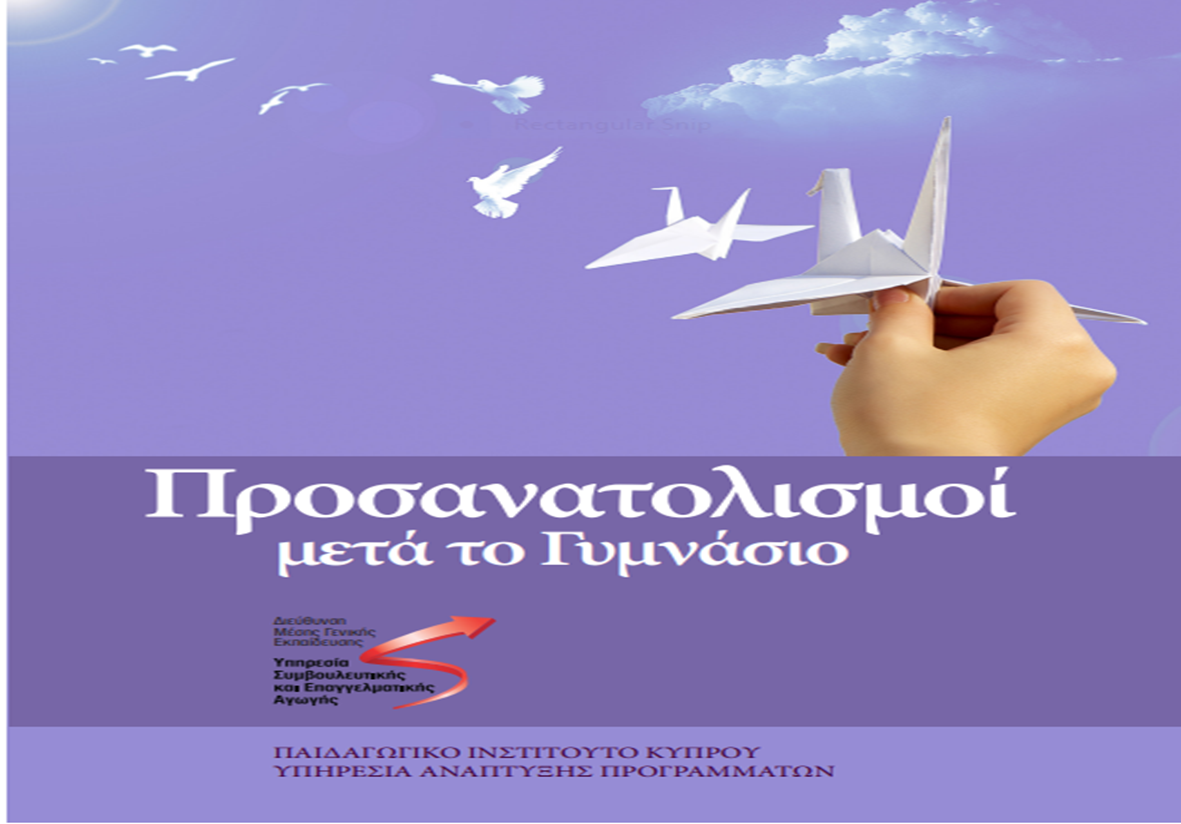 ΕΠΙΛΕΓΩ ΤΩΡΑ ΓΙΑ ΝΑ ΜΠΟΡΩ ΜΕΤΑ
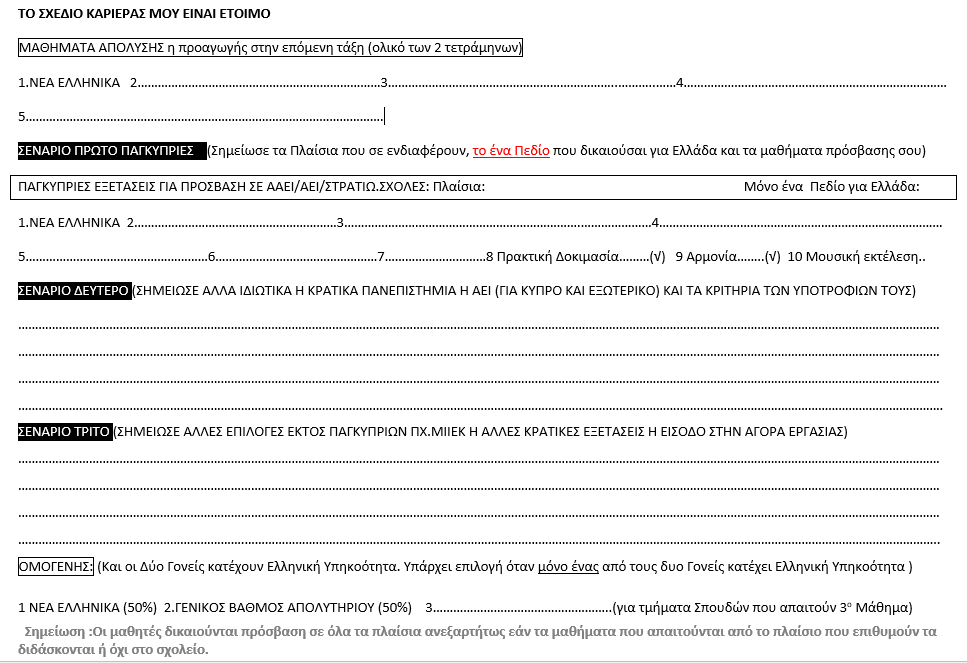 Παράδειγμα επιλογής ΟΜΠ: ΠΧ 1 ΟΜΠ ΚΛΑΣΣΙΚΟ

Α)Εντοπίζω την σπουδή ή την Επαγγελματική ομάδα
Β)Καταγράφω τα εξεταζόμενα μαθήματα πρόσβασης του Πανεπιστημίου
Γ)Επιλέγω την ΟΜΠ – ΚΑΤΕΥΘΥΝΣΗ μου 
Γ)
`
Η ΑΙΤΗΣΗ ΜΑΣ ΜΕΧΡΙ 08/02/24
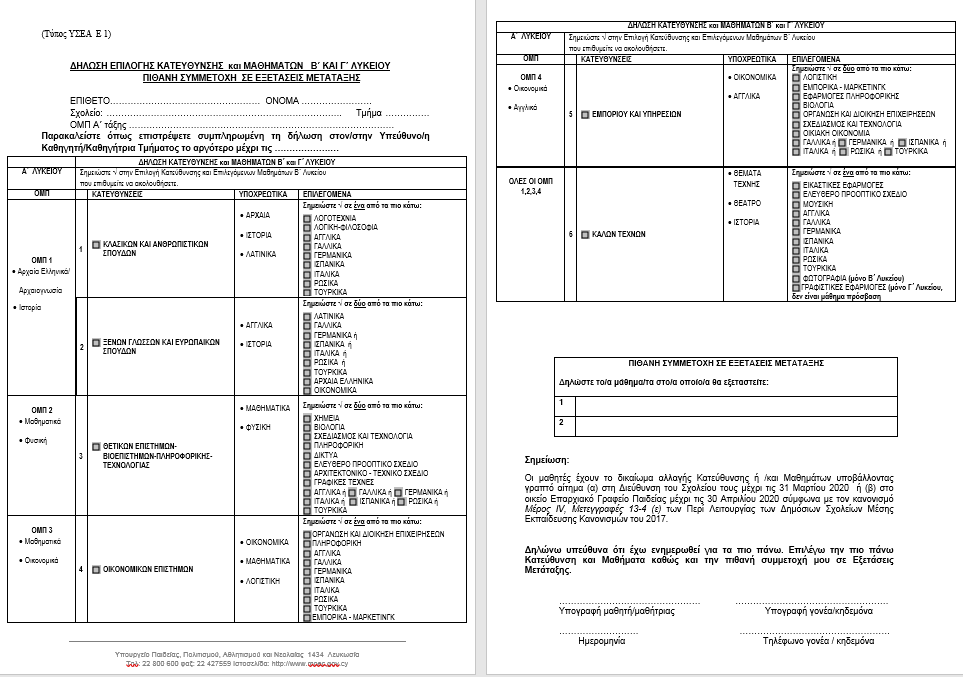 Ας γνωρίσουμε το    
             Λύκειο…
Περίοδοι Διδασκαλίας ανά τάξη στο Λύκειο
ΚΟΙΝΟΣ ΚΟΡΜΟΣ31 διδακτικές περίοδοι
Γενική μόρφωση
Ολόπλευρη ανάπτυξη
Γενικής φύσεως δεξιότητες
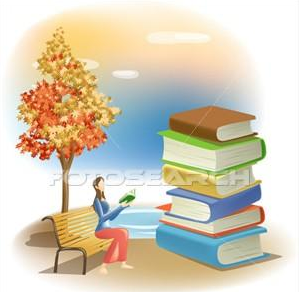 ΩΡΟΛΟΓΙΟ ΠΡΟΓΡΑΜΜΑ  Α' ΛΥΚΕΙΟΥ
ΚΟΙΝΟΣ ΚΟΡΜΟΣ (Κ.Κ.) - ΥΠΟΧΡΕΩΤΙΚΑ - ΕΠΙΛΕΓΟΜΕΝΑ
Τώρα θα επιλέξουμε Ομάδες Προσανατολισμού Ο.Μ.Π
Κάθε Ομάδα: 
προσφέρει δύο μαθήματα με 2 επιπλέον διδακτικές περιόδους (2x2=4 διδ.περίοδοι)
 περιλαμβάνει ένα προεπιλεγμένο συνδυασμό μαθημάτων, τα οποία οδηγούν σε συναφείς κατευθύνσεις στη Β΄ και Γ΄ Λυκείου
Εξεταζόμενα Μαθήματα Α’ Λυκείου
Οι ΟΜΠ οδηγούν στις Κατευθύνσεις
Κατεύθυνση Κλασικών και Ανθρωπιστικών Σπουδών
Κατεύθυνση Κλασικών και Ανθρωπιστικών Σπουδών
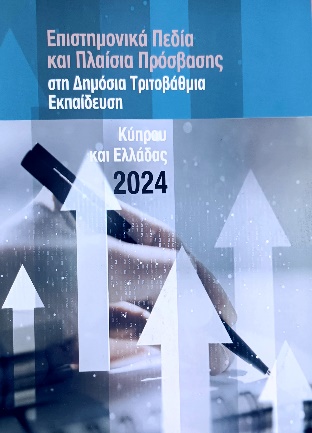 Κατεύθυνση Ξένων Γλωσσώνκαι Ευρωπαϊκών Σπουδών
Κατεύθυνση Ξένων Γλωσσώνκαι Ευρωπαϊκών Σπουδών
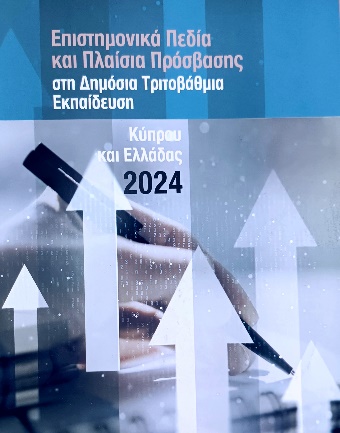 Κατεύθυνση Θετικών Επιστημών - Βιοεπιστημών – Πληροφορικής - Τεχνολογίας
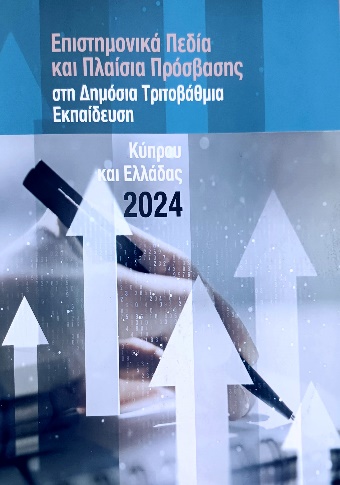 ΚΑΤΕΥΘΥΝΣΗ 
ΘΕΤΙΚΩΝ ΕΠΙΣΤΗΜΩΝ - ΒΙΟΕΠΙΣΤΗΜΩΝ - ΠΛΗΡΟΦΟΡΙΚΗΣ - ΤΕΧΝΟΛΟΓΙΑΣ
Κατεύθυνση Οικονομικών Επιστημών
ΚΑΤΕΥΘΥΝΣΗ  ΟΙΚΟΝΟΜΙΚΩΝ ΕΠΙΣΤΗΜΩΝ
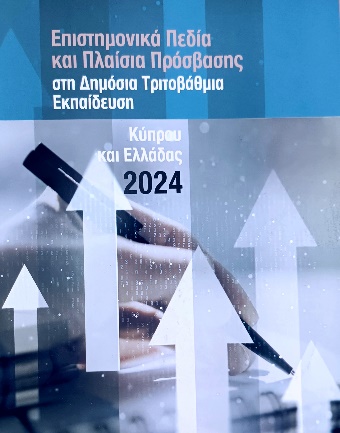 Κατεύθυνση Εμπορίουκαι Υπηρεσιών
ΚΑΤΕΥΘΥΝΣΗ ΕΜΠΟΡΙΟΥ ΚΑΙ ΥΠΗΡΕΣΙΩΝ
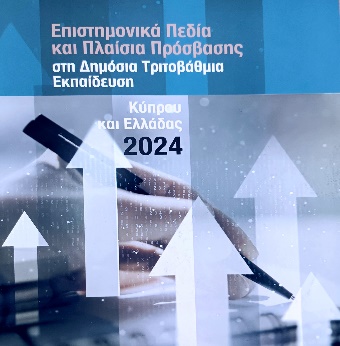 Κατεύθυνση Καλών Τεχνών
ΚΑΤΕΥΘΥΝΣΗ ΚΑΛΩΝ ΤΕΧΝΩΝ
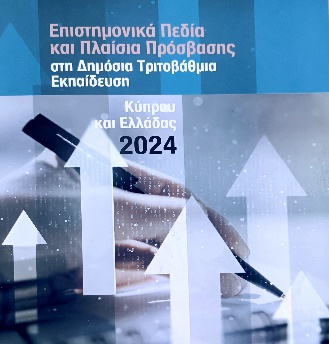 Εξεταζόμενα Μαθήματα  των 2 τετραμήνωνΒ΄ και Γ΄ Λυκείου
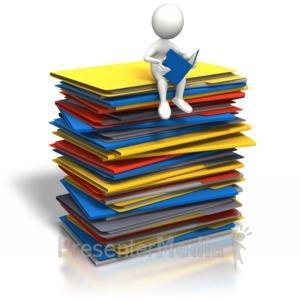 Από την Φετινή σχολική χρονιά έγινε Διαχωρισμός των Παγκυπρίων Εξετάσεων
Α) Απόλυσης                        Β) Πρόσβασης
Δύο εξετάσεις Τετράμηνού
ΝΕΑ ΕΛΛΗΝΙΚΑ
+ 4 ΜΑΘΗΜΑΤΑ
ΚΑΤΕΥΘΥΝΣΗΣ
μέχρι και 7 μαθήματα και
μέχρι 3 Ειδικές Εξετάσεις: 
	1. Πρακτική Δοκιμασία 
  	2. Μουσικές Σπουδές
	3. Μουσική Εκτέλεση και Ερμηνεία
Μπορούν να επιλέξουν μαθήματα Πρόσβασης ανεξαρτήτως κατεύθυνσης και συγκεκριμένων μαθημάτων που είχαν επιλέξει στο Λύκειο.
Ο Μ Ο Γ Ε Ν Ε Ι Σ
Μαθητές που και οι δυο τους γονείς έχουν Ελληνική Καταγωγή,
εξασφαλίζουν θέση στα ΑΑΕΙ Ελλάδος από την κατηγορία των
Ομογενών και όχι μαζί με τους υπόλοιπους Κύπριους μαθητές,
που ανήκουν στην κατηγορία των «αλλοδαπών – αλλογενών»
Μαθητές με τον ένα εκ των δύο Γονέων να είναι Ελληνικής καταγωγής  έχουν επιλογή είτε με τον ένα τρόπο είτε με τον άλλο.
ΧΡΗΣΙΜΕΣ ΙΣΤΟΣΕΛΙΔΕΣ
www.moec.gov.cy   ΥΠΗΡΕΣΙΕΣ  ΥΠΗΡΕΣΙΑ ΣΥΜΒΟΥΛΕΥΤΙΚΗΣ ΚΑΙ ΕΠΑΓΓΕΛΜΑΤΙΚΗΣ ΑΓΩΓΗΣ
www.moec.gov.cy  ΥΠΗΡΕΣΙΕΣ ΥΠΗΡΕΣΙΑ ΕΞΕΤΑΣΕΩΝ
https://onek.org.cy/polykentra/
     ΤΕΣΤ ΕΠΑΓΓΕΛΜΑΤΙΚΟΥ  ΠΡΟΣΑΝΑΤΟΛΙΣΜΟΥ
www.eoppep.gr/teens 
    ΤΕΣΤ ΕΠΑΓΓΕΛΜΑΤΙΚΟΥ  ΠΡΟΣΑΝΑΤΟΛΙΣΜΟΥ  
     ΒΙΝΤΕΟ ΕΠΑΓΓΕΛΜΑΤΩΝ
ΧΡΗΣΙΜΕΣ ΙΣΤΟΣΕΛΙΔΕΣ
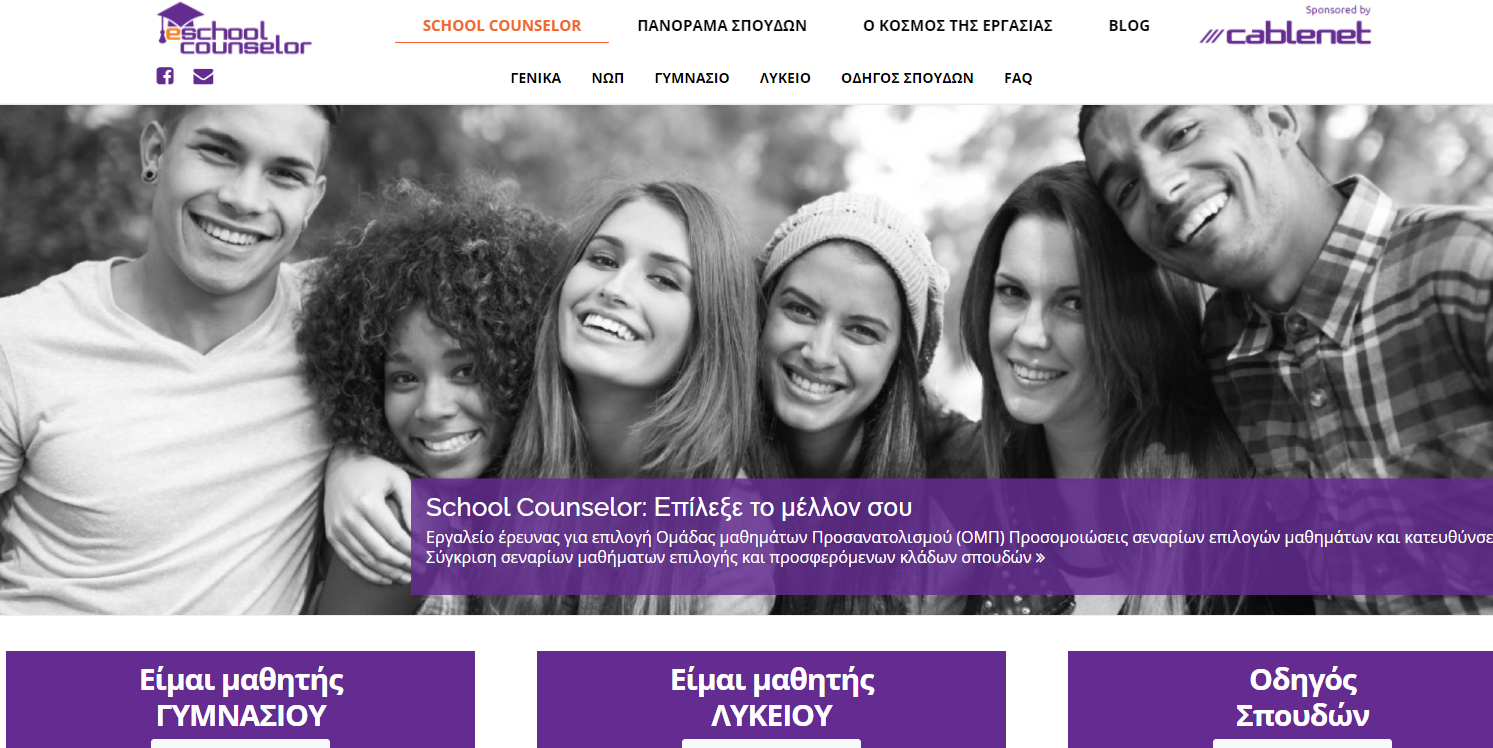 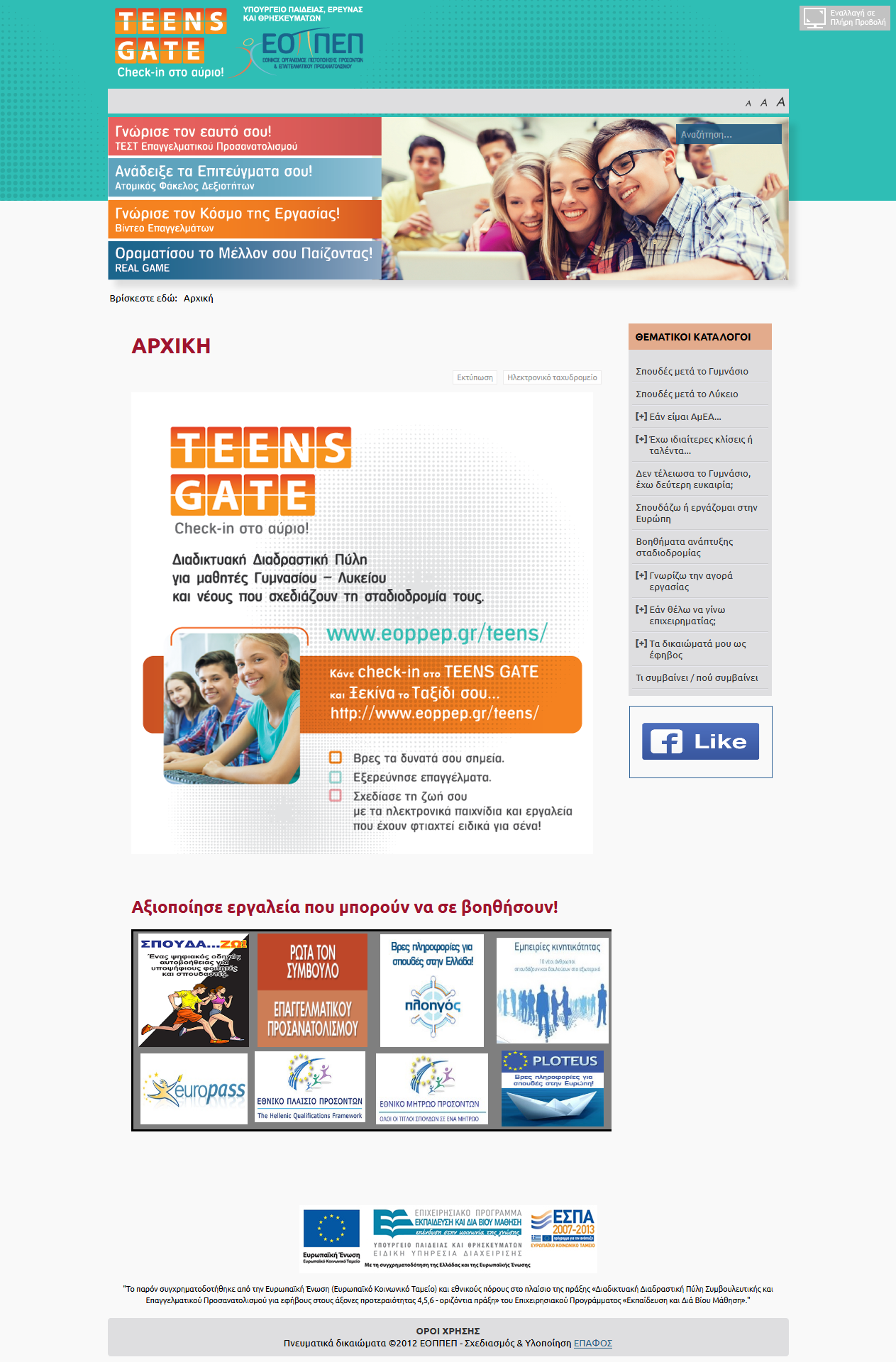 Ευχαριστώ για την προσοχή σας !Καθηγητής Σ.Ε.Α Αντρέας Χριστοδούλου
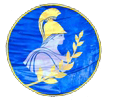 ΜΟΥΣΙΚΟ ΣΧΟΛΕΙΟ 

Οι μαθητές παρακολουθούν το πρόγραμμα των πρωινών μαθημάτων, με ενισχυμένο το μάθημα της Μουσικής σε όλες τις τάξεις και το υπόλοιπο ειδικό πρόγραμμα του Μουσικού Σχολείου  σε απογευματινό χρόνο.


Μουσικά Λύκεια λειτουργούν:

Λευκωσία:Παγκύπριο Γυμνάσιο,τηλ.22466711
Λεμεσός:Λύκειο Λανίτειο,τηλ.25692050
Λάρνακα:Λύκειο Αγίου Γεωργίου,τηλ.24638715
Αμμόχωστο: Λύκειο Κοκκινοχωρίων ΦώτηΠίττα,τηλ.23742853
Πάφο:Λύκειο Α΄Εθνάρχη Μακαρίου Γ΄,τηλ.26932413

Για περισσότερες πληροφορίες:
◦Σύμβουλο  Μουσικού  Σχολείου  ΥΠΠΑΝ: 22800698
ΑΘΛΗΤΙΚΟ ΣΧΟΛΕΙΟ 

Τα Αθλητικά Σχολεία έχουν ως αποστολή την ενίσχυση της αγωνιστικής δραστηριότητας των μαθητών-αθλητών, την ακαδημαϊκή τους στήριξη, καθώς και την υιοθέτηση ορθής αθλητικής συμπεριφοράς («Ευ Αγωνίζεσθαι»). 

Αθλητικά Λύκεια λειτουργούν:
◦Λευκωσία: Λύκειο Κύκκου Β’, τηλ. 22662388
◦Λεμεσός: ΛανίτειοΛύκειο, τηλ.25692050
◦Λάρνακα: Λύκειο Βεργίνας, τηλ. 24366006
◦Πάφος: Λύκειο Εθνάρχη Μακαρίου Γ’, τηλ. 26932413
◦Αμμόχωστος: Λύκειο Παραλιμνίου, τηλ: 23811644


Για περισσότερες πληροφορίες:
◦Σύμβουλο Αθλητικού Σχολείου ΥΠΠΑΝ: 22809535